4. HAFTA
E-MODERN SOSYAL TEORİNİN ÖNCÜLERİ
Auguste Comte (1798-1857)
Sosyolojinin isim babası olan Comte, pozitivist felsefenin de öncülerinden bir tanesidir. Pozitivist Felsefe Dersleri, Pozitif Politik Sistem ve Pozitif Dinin İlmihali adında eserleri vardır. Pozitivist anlayışa göre, sosyal olgular tıpkı eşya (nesneler) gibi ele alınabilir. Ancak araştırmacılar nesnelerle ilişkilerinde tarafsızlık tutumu takınmalıdır. Bu şekilde gerçekleştirilecek araştırmalardan toplumsal kanunların çıkarılabileceği bir deneysel genellemelerin aşamalı bir şekilde ortaya çıkartılması mümkün olur.
Comte bu anlayış çerçevesinde sosyolojiyi “sosyal statik” ve “sosyal dinamik” diye ikiye ayırmıştır. Sosyal statik, bir toplumu kuran ve yaşatan temel öğelerin ve bunların birbirleriyle olan ilişkilerini düzen halinde ve durgunluk içindeki yasalarını tespit eder. Sosyal dinamik ise bu temel öğelerin tarih boyunca gelişmesini, dinamiğini, ilerlemesini inceler. Ona göre sosyal statik, toplumsal düzenin, sosyal dinamik de ilerlemenin bilimidir. Comte’a göre, her iki bölümün de temel öğesi dindir.
Statik açıdan topluma bakıldığında aile, devlet ve din kurumlarının toplumun temel unsurlarıdır. Yani bu üç kurum olmadan toplum kurulamaz. Toplum düzeninin tam veya eksik, iyi veya kötü olması kurumlar arası dengeye bağlıdır.  Din, eşya ve insanın tabiatından çıkan ve toplu halde yaşayan insanlar için gerekli bir kurumdur. Çünkü nerede bir insan toplumu varsa orada bir din vardır. Diğer sosyal kurumlar gibi din de değişebilir, gelişebilir ama 18. yüzyıl filozoflarının sandığı gibi ortadan kalkamaz. Bu tespitlerden sonra Auguste Comte, kurmayı tasarladığı pozitif toplumun pozitif bir dini olması gerektiğini ileri sürerek din kurucusu olarak ortaya çıkmaktadır. Pozitif Dinin İlmihali adlı eseri kurduğu pozitivist dinin ilmihali olarak yazmıştır.
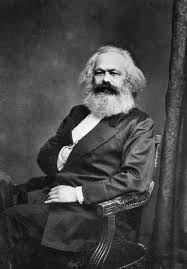 Karl Marx (1818-1883)
Karl Marx (1818-1883)
Marx’ın yazılarında dine ilişkin sistematik bir uygulama yer almasa da onun sosyal kuramına ve yabancılaşma kuramına bakıldığında din görüşünü anlamak mümkündür. Alman İdeolojisi ve Kapital adlı eserlerinde Marx, din konusunda deterministik bir görüşü savunur. Burada din, sosyal bir ürün, dış güçlerin bir sonucu ve dünyanın bir yansıması olarak ele alınır.  
Din, aynı zamanda güçlü bir ideolojik ögeye sahiptir. Dini inanç ve değerler, servet ve güç dağılımındaki eşitsizlikleri makul göstermeye yaramaktadır. Örnekse, “yumuşak başlı kişilerin dünyanın varisi olacağı” yolundaki inanış, azla yetinmeyi ve baskıya boyun eğmeyi önermektedir. 
Marks’a göre din, toplumsal değişimden çok, statükonun ve egemen sınıfların çıkarlarının devam etmesinehizmet eder. O, egemen sınıfların (burjuvazi), kendilerineyönelik bir devrim tehlikesine karşı, kitleleri pasifizeetmek için dini nasıl kullandıklarını örneklendirirken,çok yakından tanıdığı İngiltere örneğini verir: İngiliz Burjuvazisi,kitlelerin dini duyguları kaybolduğu takdirde,neler olabileceğini Fransız Devrimi örneğinde görmüş vegittikçe güçlenen konumuna ve ekonomik hakimiyetineson verebilecek benzeri bir işçi ayaklanmasının (proletaryaayaklanması) İngiltere’de patlak vermemesi içindini kullanmaktan çekinmemiştir. İngiliz burjuvazisinin,dini, halkın ayaklanmaması için ayakta tutmaya çalıştığınıifade eden Marks’a göre, gelenek, büyük bir geciktiricigüçtür; tarihin eylemsizlik gücüdür.
Hegel’in Hukuk Felsefesinin Eleştirisine Katkı eserinde ise, dini insanın yarattığını ve dinin hakikatin yanlış bir resmini çizdiğini iddia eder. Bu nedenle dine karşı mücadele, dinin resmini çizdiği dünyaya karşı dolaylı yoldan gerçekleştirilen bir mücadeledir. Din eş zamanlı olarak hem adaletsizliği empoze edenlerin aracı hem de bu adaletsizliği protesto edenlerin yaklaşımıdır. Din baskıya karşı gösterilen yaygın bir tepkidir. Bu sebeple din eleştirisi, dine ihtiyaç duyanlara yönelik bir eleştiridir.
Çoğunlukla Marks’ın dini bir kenara attığına inanılır, fakat bu doğru değildir. Ona göre, geleneksel biçimiyle din ortadan kalkacaktır, yok olmalıdır da; ama bu, dinde içkin olumlu değerlerin insanlığın gelişimine büyük ölçüde yön veren idealler olabildiği için böyle olacaktır.
Emile Durkheim (1858–1917)
Fransız sosyoloğu E. Durkheim ve onun öncülüğünde gelişen  “Fransız Sosyoloji Ekolü”nün din sosyolojisi tarihinde ayrı bir yeri vardır. Toplumda İşbölümü, Sosyolojik Yöntemin Kuralları, İntihar ve Dini Hayatın İlkel Biçimleri adlı eserleri bulunmaktadır. Durkheim’in kuramının katkısı sosyal bütünleşmeye yönelik normatif bir temelin, bireycilik ve anominin tehlikelerinin ve kollektifin öneminin vurgulanmasıdır.
 Ona göre, bir sosyal olay ancak başka bir sosyal olayla açıklanabilir. Onun din sosyolojisine en büyük katkısı, kollektif bilinç, kollektif ahlaki bilinç ve sosyal bilincin doğuşunda dinin oynadığı rolü incelemesidir. O, kollektif bilinç kavramıyla, bireyleri aşan, şekillendiren ve onlara şahsiyet kazandıran toplumun zorlayıcı niteliğini vurgulamıştır. Kolektif bilinç, kolektif düşüncelerin toplamından ibarettir. Toplumun kolektif düşüncelerinin temelini de dini inanç ve düşünceler oluştururlar. Toplumun bütünlüğünü sağlayan şey ise toplumsal dayanışmadır. Din gibi ahlaki etmenler toplumsal dayanışmaya katkı sağlarlar.
İntihar adlı eserinde intihar olayının ferdi olmasının, nedeninin de ferdi psikoloji olması anlamına gelmediğini ifade eder. O, bu eserinde, intiharlarla dini inançlar ve hayat arasındaki ilişkiler üzerinde durmaktadır. Dinin çeşitli sosyal olayalar üzerinde etkisinin bulunduğunu söyleyen Durkheim, dine dine bağlılıkla intiharların azlık-çokluğu arasında ilişkiler bulunduğunu ortaya koymaktadır. Almanya’da intiharlarla ilgili yapılmış istatistiklerden hareket eden Durkheim, Protestanlığa mensup olanların Katoliklerden daha çok intihar ettiklerini, çünkü Katolikliğin Protestanlıktan çok daha fazla toplumu ve onu oluşturan kişileri birbirlerine bağlayıp bütünleştirdiğini öne sürmektedir.
Durkheim’in Dini hayatın İlkel Biçimleri adlı eseri din sosyolojisi için en önemli eseridir. Ona göre düşüncemizin içeriği gibi formu da sosyal, dolayısıyla dinidir. Eşyayı idrak etmek için düşüncemizin kullandığı kategoriler olan zaman, mekân gibi kavramların oluşumunda din rol oynamaktadır. Çünkü ona göre din, insanın kendisine ve dünyaya ilişkin olarak elde ettiği ilk düşüncelerin kaynağıdır. Hem felsefenin hem de bilimin kaynağı dindir. Aynı şekilde tüm kurumların da kaynağı dindir. Bu anlamada hukuk, sanat gibi kurumlar kaynaklarını dinden almıştır. Din insan düşüncesinin oluşumuna katkıda bulunmakla kalmayıp onu zenginleştirmiştir.
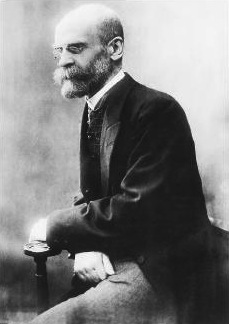 Durkheim, dinlerin evriminden daha çok, dinin kökeni (origine, menşei) sorununu araştırır. Kendinden önce dinin kökeni üzerine ileri sürülen en dikkate değer kuramları (animizm, naturizm) eleştirdikten sonra kendi kuramını ortaya koyar. Ona göre din, toteme tapınma (totemizm) şeklinde başlamıştır. Onun kaynağını da toplumun kolektif vicdanından aldığını iddia etmektedir. Yani dinin kaynağı topluluğun kendisidir. Başka bir deyimle, topluluk heyecanı, topluluk ruhudur.
Durkheim, dinin toplumun kolektif bilincinden doğduğunu öne sürerek, din gibi özünde insan ve toplumu aşan, aşkın bir gerçekliği tekrar insan ve topluma dönüştürmekle dinin öznesi ile nesnesini, tapanla tapılanı birbirine karıştırmakta ve hataya düşmektedir.
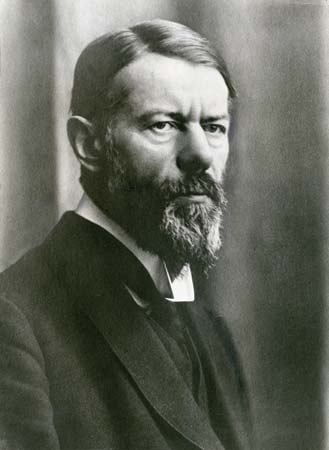 Max Weber (1864–1920)
Max Weber (1864–1920)

Weber ilk sistematik ve bağımsız din sosyolojisinin kurucusudur. Dilthey ve Rickert’ten “manevi ilimler”  akımına bağlı olup, “Anlayıcı Sosyoloji” olarak ifade edilen sosyoloji geleneğini olgunlaştırmıştır. Aynı zamanda diğer toplum olayları gibi din olaylarına da birer “ideal tip” gözüyle bakarak sınıflamasını yapmak biçimindeki anlayış metodunu din sosyolojisi araştırmalarına uygulamıştır. Diğer yandan ona göre; deneysel sosyal bilimler olanı araştırmalıdır, felsefenin ye da sosyal felsefenin yaptığı gibi olması gerekeni değil. Bu nedenle, kişisel değer yargılarından uzak durulmalı, sınırları kesin kavramlar kullanılmalı ve bilimsel açıklamalar birden çok nedene dayandırılmalıdır. İşte Weber’in yaptığı incelemelerin ortak özellikleri bunlardır.
Max Weber’in din sosyolojisi ile ilgili olarak Protestan Ahlakı ve Kapitalizmin Ruhu, Din Sosyolojisi Dergisi, Ekonomi ve Toplum, Çin Dini: Konfüçyanizm ve Taoizm, Hint Dini: Hinduizm ve Budizm’in Sosyolojisi, Eski Yahudilik gibi eserleri bulunmaktadır.
Weber din sosyolojisine, sosyolojinin dinin özünü değil din ve dini inançların ortaya çıkardıkları davranışları incelemesi gerektiğini söyleyerek başlamaktadır. Yani din sosyolojisinin amacı, din ve dini değerlerin gerçekliğini tartışmak değil, dini davranışların incelenmesidir.
Weber, dini inançların toplumların ekonomik hayatlarını ne yönde etkilediğini araştırır. Onun çalışmalarının ana problemi, dini olaylarla ekonomik olaylar arasındaki ilişkinin tam olarak aydınlatılmasıdır. Dini olaylar ile ekonomik olaylar karşılıklı olarak birbirlerine tabidirler. Onların birini ötekinin basit bir fonksiyonu olarak görmek ve tek taraflı bir yoruma gitmek yanlıştır. Weber, din faktörünü bir değişken olarak ele almakta ve onun ekonomik olaylar ile diğer sosyal ve kültürel olaylar üzerindeki etkilerini göstermektedir. O, dini anlayışların ekonomik davranışların gerçekten bir belirleyicisi olduğunu ve bu bakımdan toplumların ekonomik değişimlerinin nedenlerinden biri olduğunu göstermek istemiştir. Bu anlayıştan yola çıkarak, Protestanlıkla kapitalizm arasındaki ilişkileri inceleyen Weber, belirli bir dünya görüşü ile (Protestanlık), belirli bir ekonomik etkinlik (kapitalizm) biçimi arasında manevi bir ilişki olduğu sonucuna varmıştır.
Weber, daha sonra, dünya dinlerinin Yahudilik,Budizm, Konfuçyanizm, Taoculuk ve Brahmanizm’in karşılaştırmalı bir sosyolojisini yapmaya yönelir. İslamiyet üzerine gerçekleştirmeyi tasarladığı çalışmasını tamamlayamadan ölür.
F-DİĞER SOSYOLOGLAR
Ernest Troeltsch(1865–1923)
M. Weber’e ilk önemli katkı, arkadaşı Ernest Troeltsch tarafından gelmiştir. Özel din sosyolojisi alanındaki en önemli eseri “Hıristiyan Kilise Gruplarının Toplumsal Doktrini”dir (1912). Eserini sadece Hıristiyanlığa ayırmış olan Troeltsch, Hıristiyan kilise ve mezhepleri üzerine Hıristiyan din sosyolojisi yapmıştır. Diğer dinlere yer vermemiştir.
Joachim Wach(1898–1955)
Asıl sistematik din sosyolojisi Birinci Dünya Savaşı’nı izleyen yıllarda Max Weber’in öğrencisi Joachim Wach tarafından kurulmuştur. Almanya’daki “Anlayıcı Sosyoloji” geleneğine bağlı olan Wach’ın 1931 de yazdığı Din Sosyolojisine Giriş adlı eseri ilk defa sadece bu alana ayrılmış sistematik bir çalışmadır. Bu eser, deneysel, onun deyimiyle ampirik bir din sosyolojisinin, konu, metot, alan ve sınırlarının ana çizgilerini anlatmaktadır. Wach, 1946’da kitabını genişleterek Din Sosyolojisi adıyla bu alanda yazılmış en önemli eseri din sosyolojisine kazandırmıştır.
J. Wach eserinde bütün dini-sosyal olayların ansiklopedik sistemleştirilmesini denemektedir. O eserinde, dinin sosyolojik teorisini kurmaya çalışmadığı gibi, belli sorunları aydınlatmaya da yönelmez. Yaptığı daha çok dinin ortaya çıkan sosyal biçimlerinin derlemesidir.
Wach, din sosyolojisini, din biliminden ayrı düşünülemeyecek bir disiplin olarak görmüştür. Din biliminin alt dallarını oluşturan din fenomonolojisi, dinler tarihi ve din psikolojisinin yanında yer almaktadır. Ona göre dini deneyimin üç anlatım biçimi vardır. Bunlar teorik
(inançlar), pratik (ibadetler), sosyolojik (cemaat, inananlar topluluğu) şeklinde gösterilmektedir. Din sosyolojisinin en önemli görevi, üçüncü anlatım biçiminin tipolojisinin yapılması ve sistemleştirilmesidir.
Wach’ın üzerinde en çok durduğu sosyolojik anlatımdır. Dini grupların çeşitli tipleri, doğuşu, gelişmesi, dini otorite tipleri, din ve toplumun karşılıklı ilişkileri ve din-devlet ilişkileri gibi çeşitli konulardır.
Wach, Weber’den daha çok dinin içi yüzüne (yorumuna) ilgi duymuştur. 
Ona göre, din ve toplum iki bağımsız birimdir. Her iki sistemin birbirlerini karşılıklı etkilemeleri, cemaatleşme ve dini lider tipleri din sosyolojisinin konusudur. Başka bir anlatımla, dini toplumu, din-toplum ilişkilerini ve 
dini grupları inceler
Gustave Mensching(1901–1978).

M. Weber ve J. Wach’ın yolunu izleyen diğer bir Alman din sosyologu da Gustave Mensching’dir O da anlayıcı din sosyolojisi ekolüne bağlıdır.
Wach’dan sonra yazılan ikinci önemli eser olan “Din Sosyolojisi” (1947) ona aittir. Eserinde dinleri Milli Dinler ve Evrensel Dinler şeklinde ikiye ayıran Mensching, önce milli dinlerin daha sonra da evrensel dinlerin toplumla ilişkilerini ayrı ayrı incelemektedir. Daha sonra da sırf dini grupları ele alarak tipolojik sosyolojinin kategorilerini dini-sosyal olaylara uygulamaktadır. Mensching’e göre, din sosyolojisi, dinde ortaya çıkan sosyolojik olaylar ile dinin sosyolojik ilişkilerini incelemelidir. Ayrıca Mensching, genel din sosyolojisinin var olduğu kadar, her dine ait sosyolojik sorunları inceleyecek özel din sosyolojilerinin de varlığını kabul etmektedir. Din sosyolojisinde Weber, Wach ve Mensching’le başlayan yenilikler, zamanla deneysel çalışmalara yönelmiştir.
Gabriel Le Bras (1891–1970) 

Fransa’da dini uygulamalar ve kilise tarihi üzerine yaptığı araştırmalarla öne çıkan G. Le Bras’ın, din sosyolojisine en büyük katkısı, günümüz toplumlarında din ve dini pratikler konusunun sistematik ve sosyolojik incelenmesini yapmış olmasıdır. O böylece, etnolojik ve tarihi yönelimli din sosyolojisi yaklaşımlarının artık aşıldığını göstermiş, dikkatleri çağdaş toplumlarda din sorununa yöneltmiştir.
G. Le Bras, hem dolaylı hem de dolaysız gözlem teknikleriyle, Fransız Katoliklerinin dini pratikleri üzerine geniş denemelerde bulunmuştur. Yaptığı çalışmaları Dini Sosyoloji Araştırmaları adlı iki ciltlik bir eserde toplamıştır. Birinci ciltte, “Fransa Kırsalında Dini Pratiğin Sosyolojisi” başlığıyla, 18. yüzyıldan itibaren Fransa’nın kırsal bölgelerinde meydana gelen dini değişiklikler ve çağdaş Fransa’nın dini coğrafyası gibi konuları ele alıp incelerken, ikinci ciltte, “Morfolojiden Tipolojiye” başlığıyla Fransız şehirlerinde dini yaşayış konusunu ele almaktadır. 
G. Le Bras, çalışmalarını daha çok Fransa’daki dini hayat üzerinde yoğunlaştırmış olmakla birlikte, amacı bütün dinleri araştırma kapsamına almaktı. Bunu için bütün dinlere uygulanabilir bir anket de geliştirmişti. Ancak, bu amacına rağmen, genel din sosyolojisi değil de, “Katoliklik Sosyolojisi” yapmış olup, bu özel din sosyolojisi alanının da öncüsü olmuştur. G. Le Bras’ın başlattığı ve ardından hemen hemen bütün ülkelerde farklı bilim alanlarında da kullanılan “sosyografik” betimleme tekniği, din sosyolojisi araştırmalarında da yaygın bir şekilde kullanılmaya devam etmektedir.